Edukačné materiály II. Opatrenia na minimalizáciu rizík
MUDr. Pavol Gibala
Sekcia klinického skúšania liekov a farmakovigilancie, ŠÚKL
Tematický kurz SARAP , 25.5.2018
Ciele prednášky
Odporúčania pre prípravu edukačných materiálov
Praktické príklady nedostatkov v edukačných materiálov
Odporúčania pre ich používanie
Výchova alebo edukácia
je súčasť výchovnej skutočnosti, činnosť smerujúca k získaniu a zdokonaleniu schopností a vlastností človeka. 
Výchova je pôsobenie na procesy ľudského učenia a socializácie s cieľom premeny človeka po všetkých stránkach - telesnej, duševnej aj duchovnej; s cieľom pretvoriť človeka z bytosti spoločenskej na bytosť kultúrnu.

Zdroj: wikipedia
Poznanie rozdielov
DHPC – so súhlasom CA
Edukačné materiály – so súhlasom CA
Propagačné materiály – hlásenie ŠÚKL
Okrem vakcinačných kampaní

Odpoveď na otázky ZP alebo pacienta 
marketingové oznamy, cenové ponuky a pod.
Materiály pre pacientske programy
Priama komunikácia so zdravotníckymi pracovníkmi (DHPC)
Komunikácia vykonaná držiteľom rozhodnutia o registrácii alebo kompetentnou autoritou, ktorou sa dôležité informácie adresujú priamo zdravotníckym pracovníkom za účelom ich informovania o potrebe prijať určité opatrenia alebo prispôsobiť liečebné postupy v súvislosti s liekom. 
Oznámenia typu DHPC nie sú odpovede na otázky zdravotníckych pracovníkov.
Nie sú edukačné materiály
Edukačný materiál?
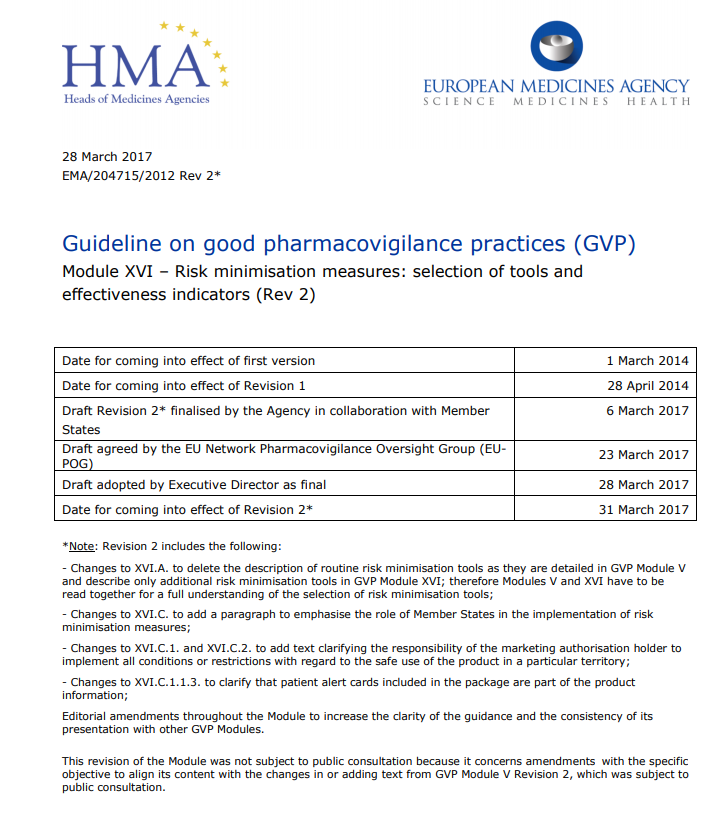 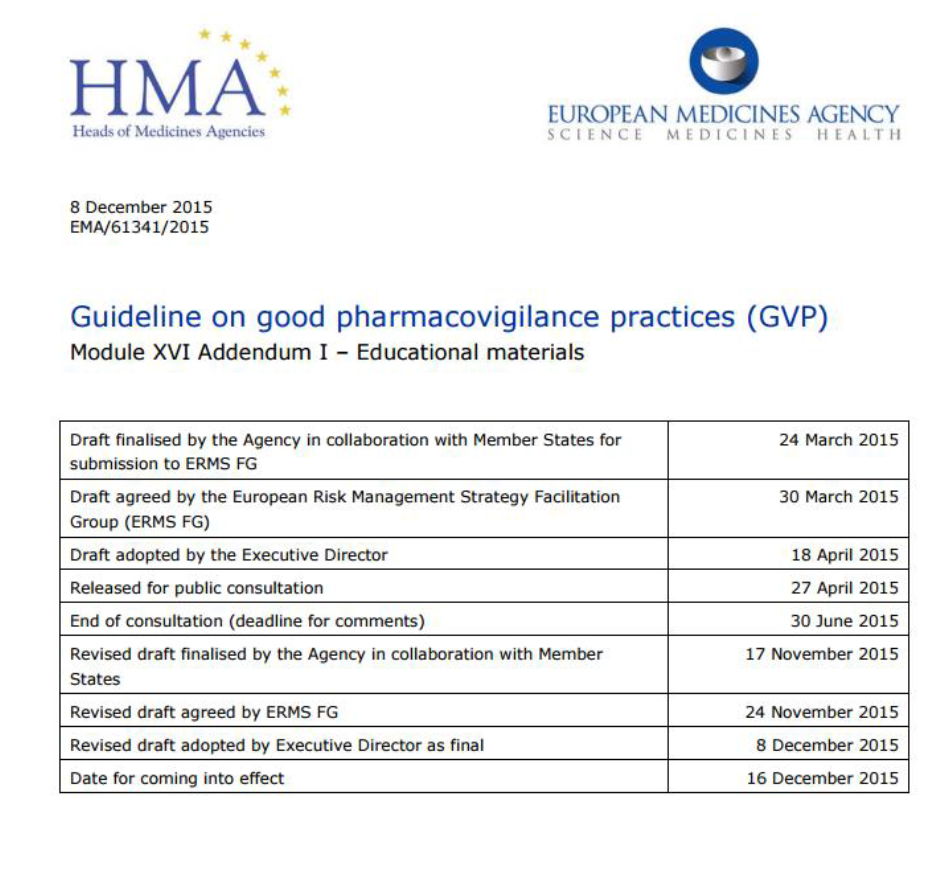 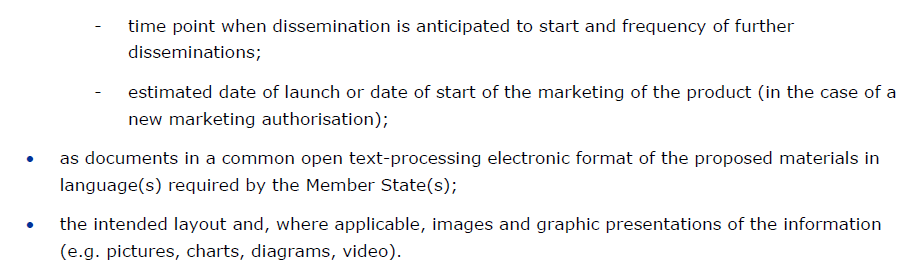 Bezpečnostný problém(safety issue, safety concern)
Dôležité identifikované riziko, 
dôležité potenciálne riziko alebo 
(dôležitá) chýbajúca informácia.

Kedy sa zistí:
Pri klinickom skúšania I. – IV. fáze
Pri registračnom procese
V priebehu používania lieku (signál, PSUR)
Zlyhanie minimizácie rizík
Liek sa nezaregistruje
Zruší sa registrácia
[Speaker Notes: Prirovnanie k trvale udržateľný rozvoj]
Vznik edukačného materiálu
Potreba (RMP, registračný proces, posúdenie signálov, posúdenie PSUR, referály... )   
Príprava (držiteľ) a schválenie (príslušným CA)
Preklad a úprava pre Slovensko
Kontrola textu prekladu
Doplnenie lokálnych údajov
Prispôsobenie slovenským podmienkam
Dohoda s CA
Distribúcia materiálov, opakovaná, priebežná
Jazyk prispôsobený cieľovému subjektu
Doplnenie údajov pre Slovensko (napr. kontakty)
 Prispôsobenie Slovenským podmienkam
Jednotky SI používané u nás
Doplnenie údajov pre Slovenskopríklady
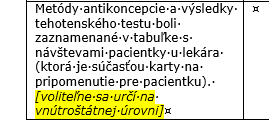 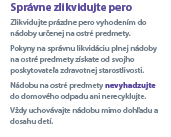 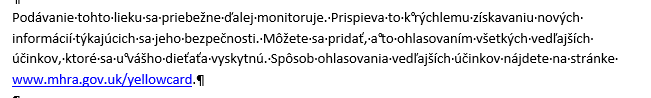 Nedostatočná aktualizácia pre Slovensko - príklad
Liečbu musí začať odborník na liečbu ADHD, ako napríklad pediater, detský psychiater alebo psychiater.
U pediatrických pacientov sa odporúča zaznamenávanie hodnôt do percentilového grafu. 
Atomoxetín sa má používať v súlade s národnými postupmi pre liečbu ADHD, ak sú dostupné.
Národné postupy
Štandardné postupy
Staršie vydania už neaktuálne
Farmakoterapeutické postupy
Pripravujú sa nové

Kategorizácia liekov – kto môže predpísať
Preskripčné obmedzenia
Kontaktné telefónne čísla
Medzinárodné tel. čísla  - prečo? 
+ 421 2 836578
Zápis tel. čísla nie je podľa pravidiel

Tel. čísla do zahraničia
Nežiaduce reakcie  versus vedľajšie účinky

Možnosť, právo hlásenia pacientom ale nie povinnosť – primárne má hlásiť lekár
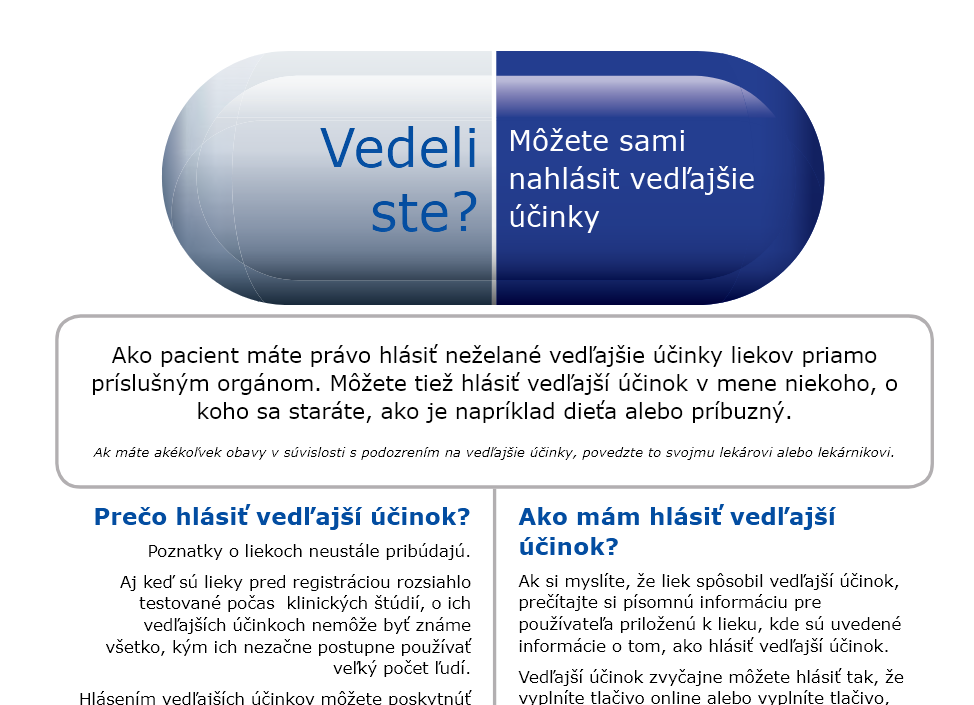 Skrátená informácia o lieku

Nie je vhodné pre edukačné materiály
Lekár má dostať SmPC
Spravidla sa nedá čítať
Zverejnenie na stránke ŠÚKL
Povinnosť nie je uvedená v zákone
Účelom je transparentnosť
Nenahrádza povinnosť držiteľa zabezpečovať dostupnosť materiálov pre zdravotnícke pracovníkov a/alebo pacientov
Výzva - Udržiavanie aktuálnosti
Školenia zamestnancov
Hlásenie podozrení na nežiaduce účinky

Menej často zamerané na
Riziká liekov
Ich minimalizácia  
Rutinná – SmPC, PIL
Edukačné materiály
Take home (office) message
Zoznámte sa s textom Modul XVI addendum 1.
Venujte prekladu náležitú pozornosť
Doplňte národné údaje
Neobmedzujete školenia zamestnancov iba na hlásenie nežiaducich účinkov
Kontrolujte údaje uverejnené na stránke ŠÚKL
Tešíme sa Vaše otázky
Kontakty:pharmacovigilance@sukl.skŠtátny ústav pre kontrolu liečivOddelenie farmakovigilancieKvetná 11, 825 08 Bratislava 26